Компания «бюджетные и финансовые технологии»
Жукова Елена Петровна
О КОМПАНИИ
Компания «Бюджетные и Финансовые Технологии» создана в 1997 году
На текущий момент занимает одно из лидирующих положений в сфере управленческих и информационных технологий для государственного и муниципального управления
Входит в группу компаний IBS – лидера рынка информационных технологий и  ИТ- решений  России
Тесно сотрудничает с органами федеральной власти 
Компания входит в состав экспертной группы при Координационной комиссии по созданию и развитию государственной интегрированной информационной системы управления общественными финансами «Электронный бюджет» и в состав Рабочей группы Министерства финансов Российской Федерации по вопросам совершенствования государственного (муниципального) контроля.
Клиенты Компании БФТ одержали свыше 45 побед во Всероссийских конкурсах и рейтингах Министерства финансов РФ.
Центры технической поддержки и сопровождения – в 16 субъектах РФ
География Компании БФТ - реализовано свыше 2800 проектов в 78 регионах и 9200 муниципальных образованиях  РФ, а также в Республиках Беларусь и Казахстан.
РЕШЕНИЯ КОМПАНИИ
Продуктовая линейка Компании охватывает ключевые сферы государственного и муниципального управления:
Управление государственного и муниципального управления (АСУ ГФ)
Расчет стоимости бюджетных услуг в соответствии с 83-ФЗ
Управление государственными и муниципальными закупками
Анализ и оценка ключевых показателей эффективности
Открытый бюджет
Автоматизация деятельности МФЦ
Электронный документооборот
Методическое сопровождение деятельности ОГВ и ОМС (консалтинг)
Учет земельных и имущественных отношений
Защита информации
[Speaker Notes: Данный слайд можно использовать как для вставки текста, так и для вставки таблиц и изображений.При вставке изображений в заданную область они не обрезаются.]
Основные решения
«АЦК-Программный бюджет»
«АЦК-Планирование»
«АЦК-Финансы»
«АЦК-Своды»
«АЦК-Бюджетный учет»
«АЦК-Региональный сегмент Контрактной системы»
«АЦК-Бюджетный контроль»
«АЦК-Бюджетные услуги»
«АЦК-Мониторинг КПЭ»
Портал «АЦК-Открытый бюджет»
Внутренний портал региона (муниципального образования)
Региональная информационная система оплаты услуг РИСОУ
«АЦК-Капитальный ремонт»
Программный комплекс «SAUMI»
Комплексная система автоматизации многофункциональных
 центров «МФЦ-Капелла»
КРУПНЫЕ ЦЕНТРАЛИЗОВАННЫЕ ПРОЕКТЫ
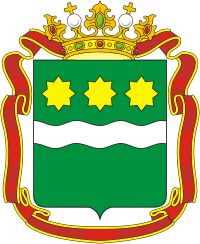 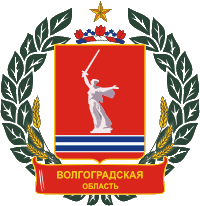 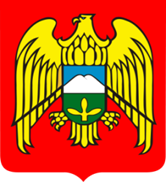 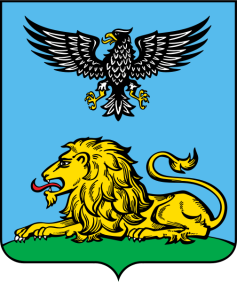 Кабардино-Балкарская Республика
Волгоградская
область
Белгородская область
Амурская область
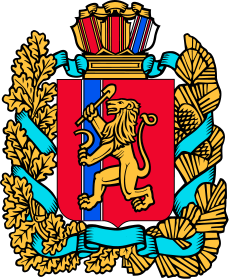 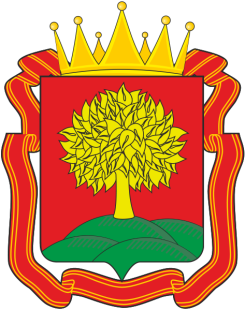 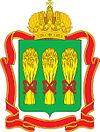 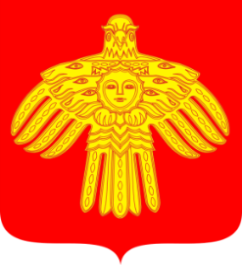 Красноярский край
Республика Коми
Липецкая область
Пензенская область
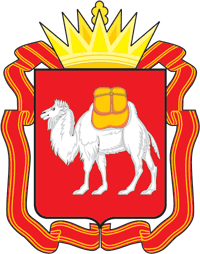 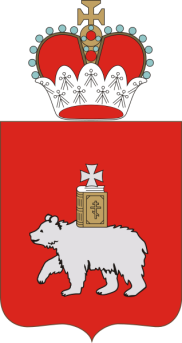 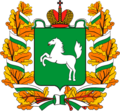 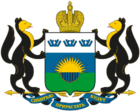 Пермский край
Томская область
Тюменская область
Челябинская область
Филиалы компании
15 филиалов в разных уголках страны
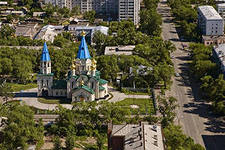 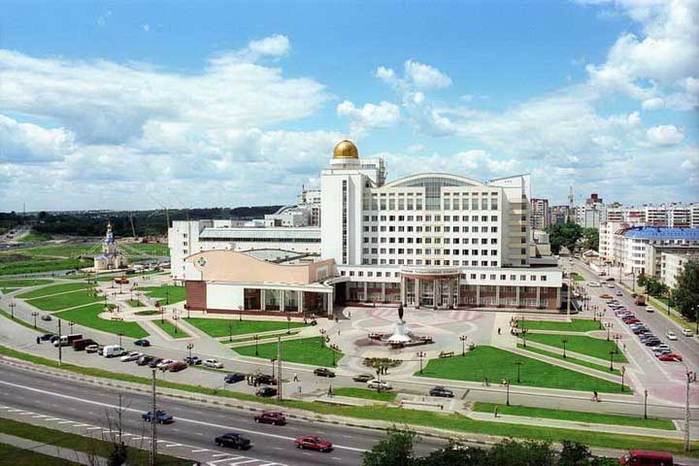 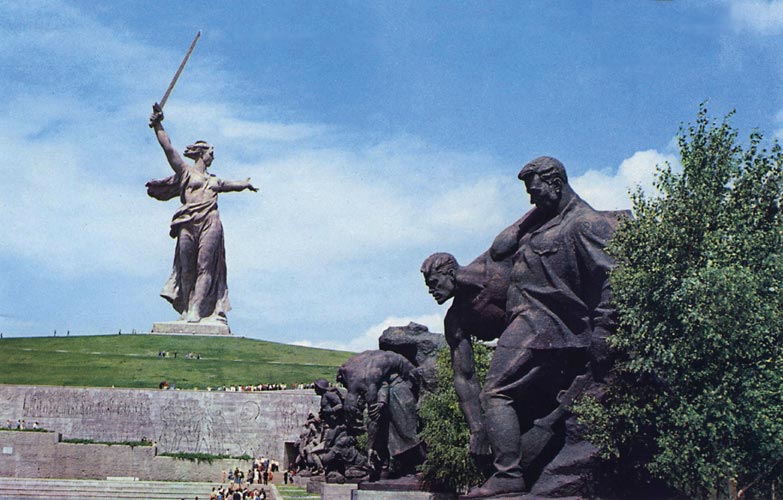 Белгородский филиал
Волгоградский филиал
Амурский филиал
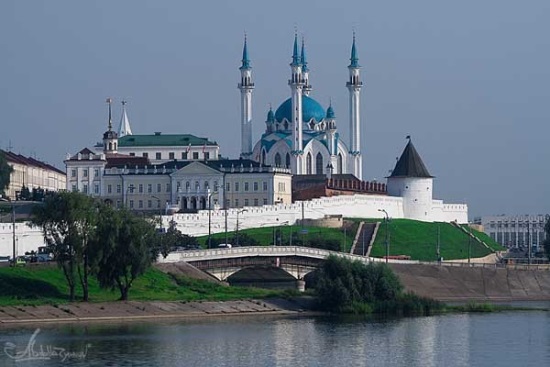 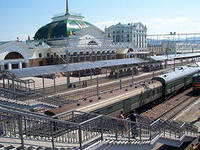 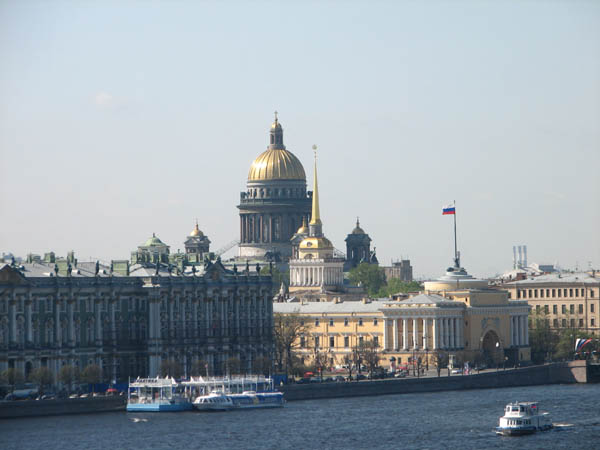 Красноярский филиал
Казанский филиал
Северо-Западный филиал
Белгородский филиал
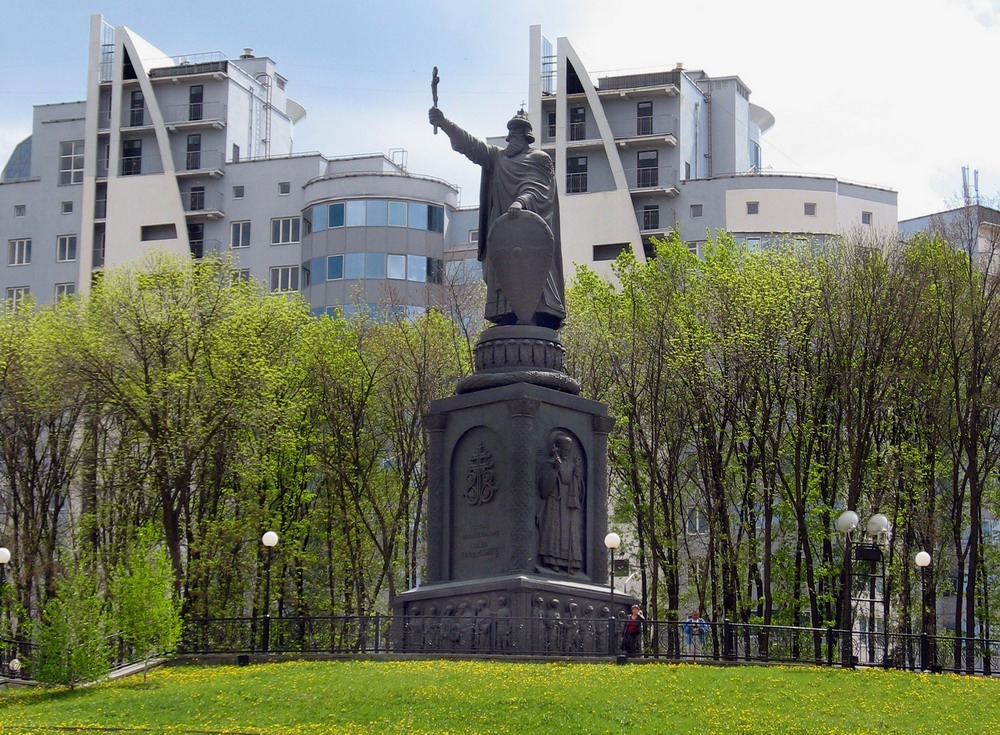 Белгородский филиал существует с 2005 года;
Белгородский филиал насчитывает порядка 105 сотрудников, из них 3 человека имеют ученую степень в различных областях науки;
Основные направления работы филиала:
Сопровождение информационных систем
Внедрение информационных систем
Тестирование информационных систем
Написание технической документации к системам
Разработка программного обеспечение
Call-центр по приему обращений Клиентов
[Speaker Notes: Данный слайд можно использовать как для вставки текста, так и для вставки таблиц и изображений.При вставке изображений в заданную область они не обрезаются.]
Белгородский филиал
Сотрудники Компании БФТ - наша самая главная ценность. Именно поэтому одной из приоритетных задач Компании является создание благоприятных условий для профессионального и карьерного роста специалистов. Каждый сотрудник БФТ имеет возможность повышать свою компетентность и расширять круг навыков, проходя обучение по своему профессиональному направлению в Учебном центре Компании, а также участвуя во внешних мероприятиях — конференциях, саммитах, специализированных мастер-классах.
 
Специальные программы внутренней ротации предоставляют сотрудникам возможность не только вертикального, но и горизонтального профессионального роста.
Профессиональное развитие
[Speaker Notes: Данный слайд можно использовать как для вставки текста, так и для вставки таблиц и изображений.При вставке изображений в заданную область они не обрезаются.]
Работа с университетами белгородской области
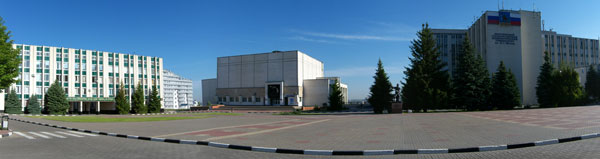 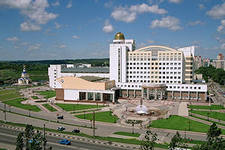 БГТУ им. Шухова
БелГУ
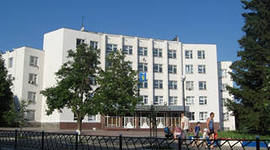 В 2013 году было подписано соглашение с БГТУ им. Шухова о  взаимодействии и развитию научно-технических, образовательных и инновационных проектов 

В 2014 году были открыты 3 Базовые кафедры при БГТУ им.Шухова, БелГУ, БУКЭП.
Белгородский  университет кооперации,  
экономики и права
[Speaker Notes: Данный слайд можно использовать как для вставки текста, так и для вставки таблиц и изображений.При вставке изображений в заданную область они не обрезаются.]
Работа Ресурсного центра Белгородского филиала
Открыты 3 Базовые кафедры в 3-х ВУЗах (БГТУ им.Шухова, БелГУ, БУКЭП).
Определено 3 направления развития стажеров: 
Администрирование и интеграция информационных систем.
Разработка программного обеспечения на языке программирования Java.
Тестирование программного обеспечения.
Обучение и стажировку в компании проходит - 96 студентов.
Предложение о трудоустройстве получили – 10 лучших стажеров, будущие выпускники 2015 года.
Определено и предложено студентам 12 тем для выпускных квалификационных работ по предметной области компании и направлению развития стажеров.
Совместное участие с ВУЗами в проведении авторских курсов.
[Speaker Notes: Данный слайд можно использовать как для вставки текста, так и для вставки таблиц и изображений.При вставке изображений в заданную область они не обрезаются.]
Дружба с детским домом «северный»
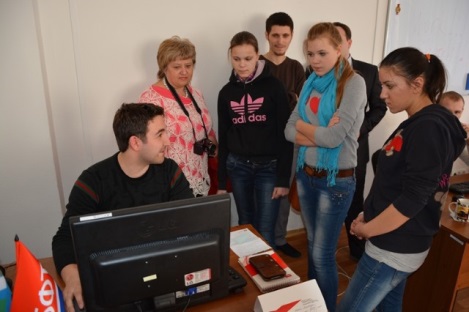 Январь 2014 года – подключен высокоскоростной интернет, проведены структурированные кабельные системы, установлены 10 компьютеров с большими экранами. Февраль 2014 года – совместная организация праздника в детском доме. Март 2014 года – экскурсия в офис Белгородского филиала Компании БФТ.Март-май 2014 года – обучение детей компьютерной грамотности.

Август 2014 года  - прохождение производственной практики в офисе Белгородского филиала Компании БФТ.
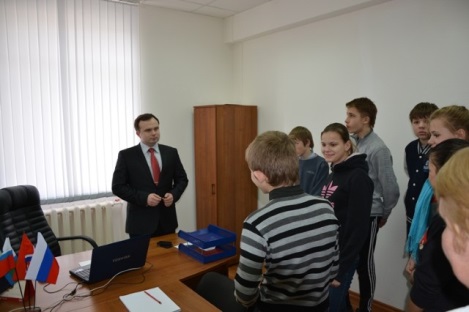 [Speaker Notes: Данный слайд можно использовать как для вставки текста, так и для вставки таблиц и изображений.При вставке изображений в заданную область они не обрезаются.]
Спасибоза внимание
ООО «БФТ»
127434, Москва, Дмитровское шоссе, д. 9 Б 
тел./факс: (495) 784-70-00; 
E-mail: info@bftcom.com
www.bftcom.com